Результат моніторингу якості освіти ІІ семестр 2022/2023
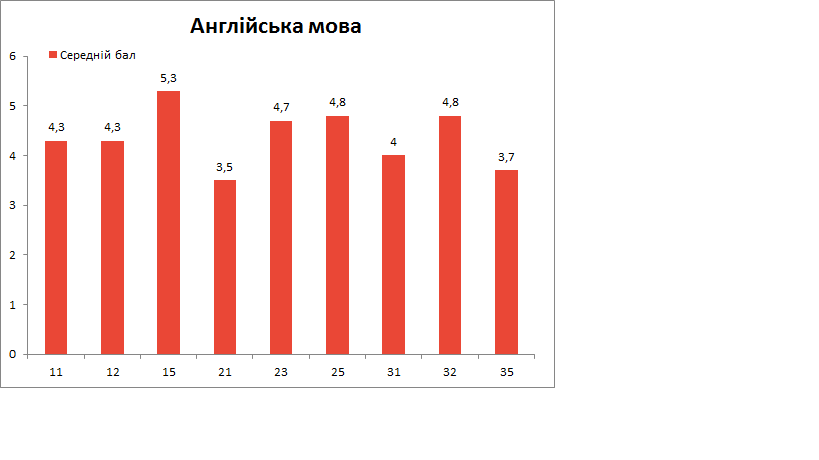 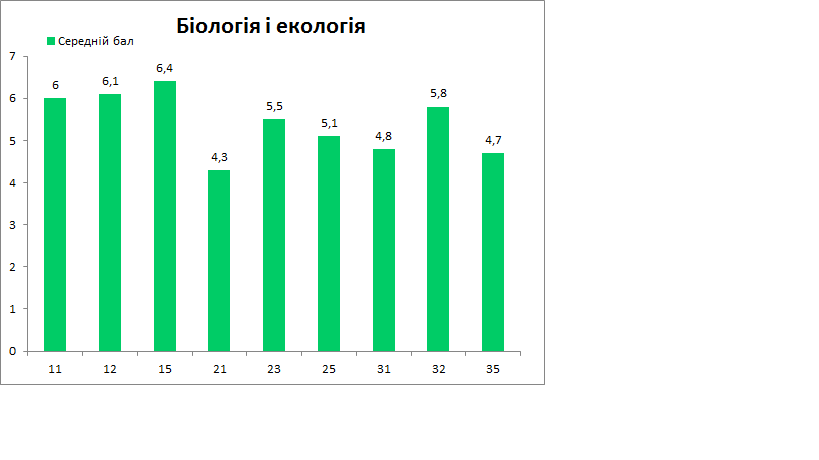 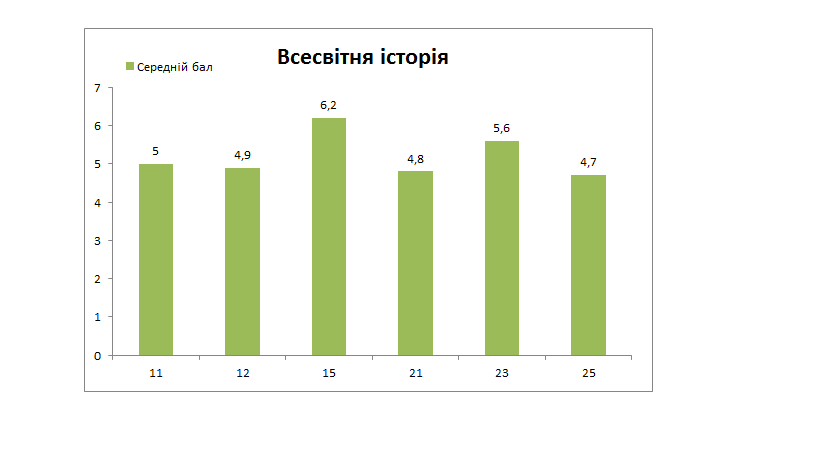 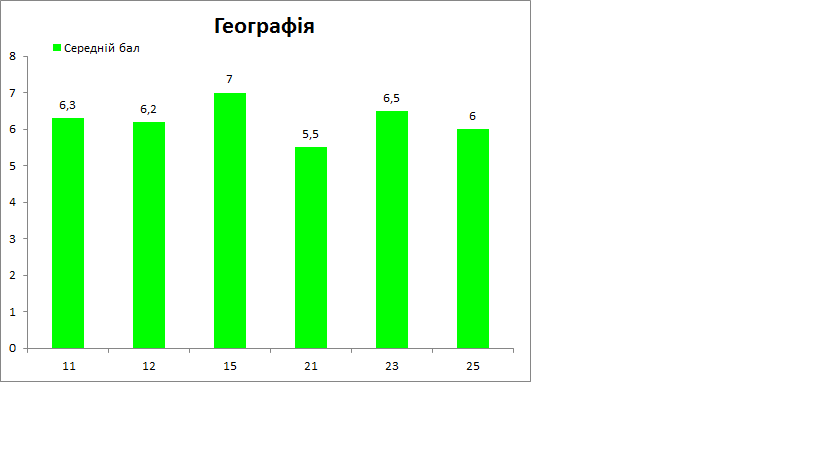 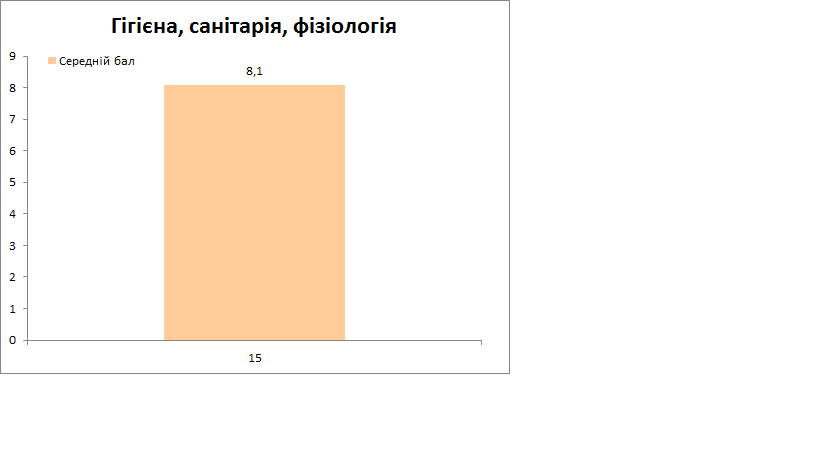 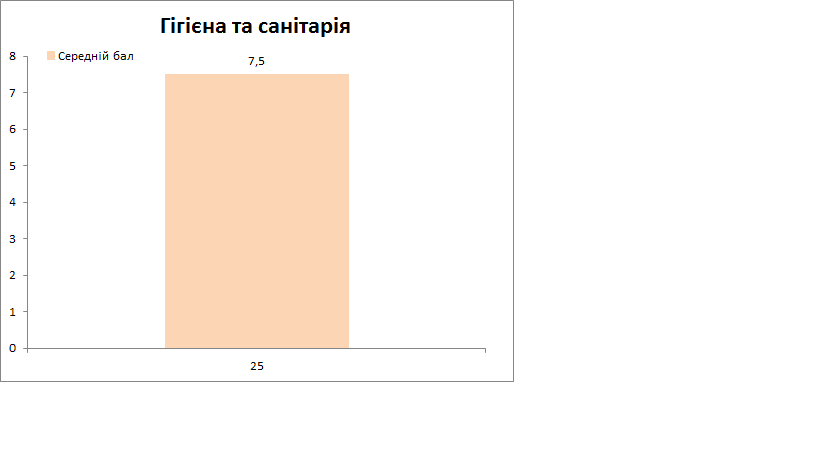 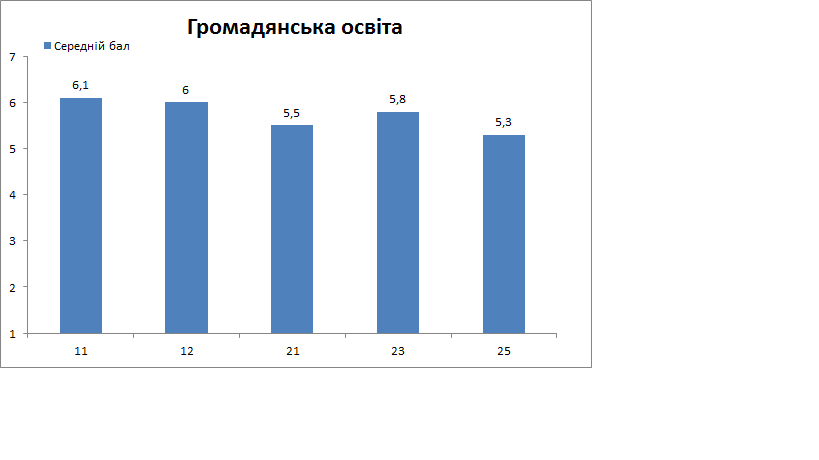 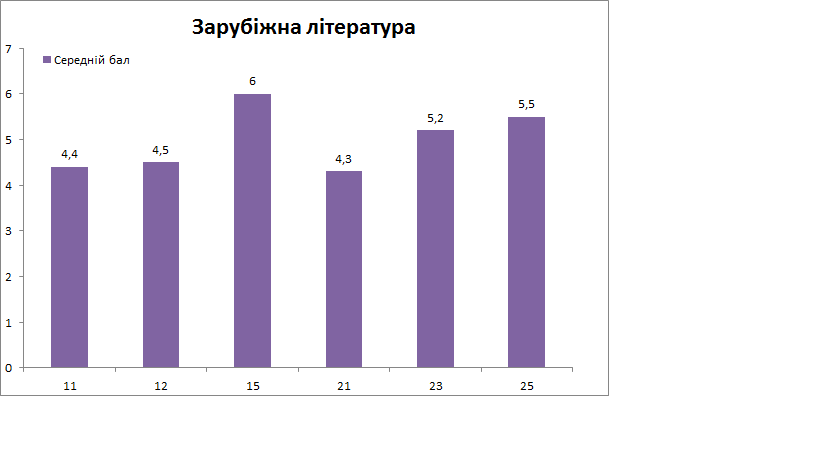 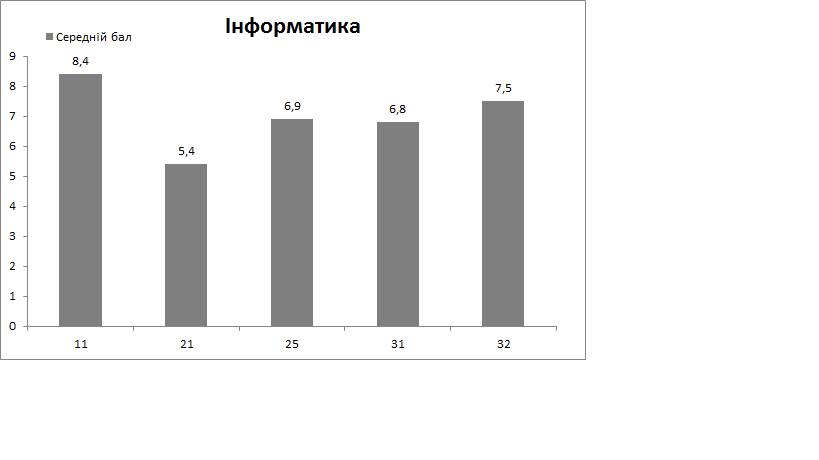 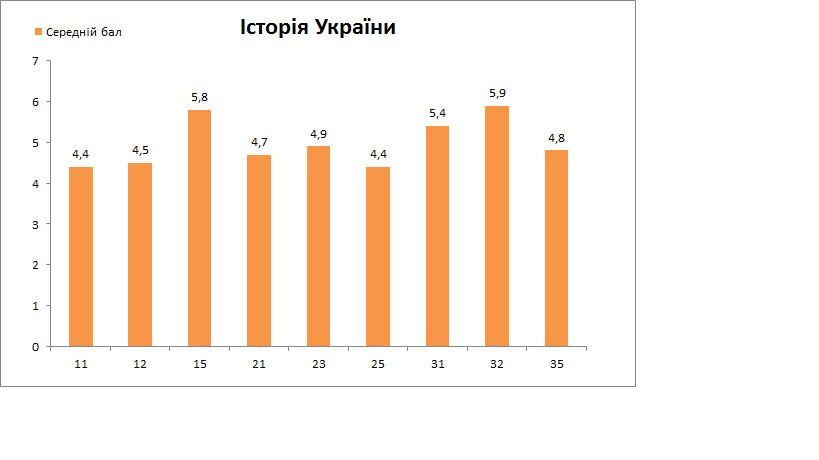 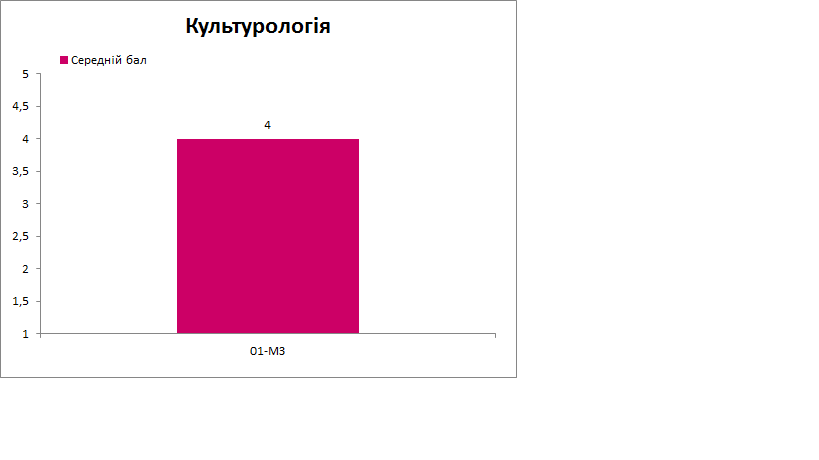 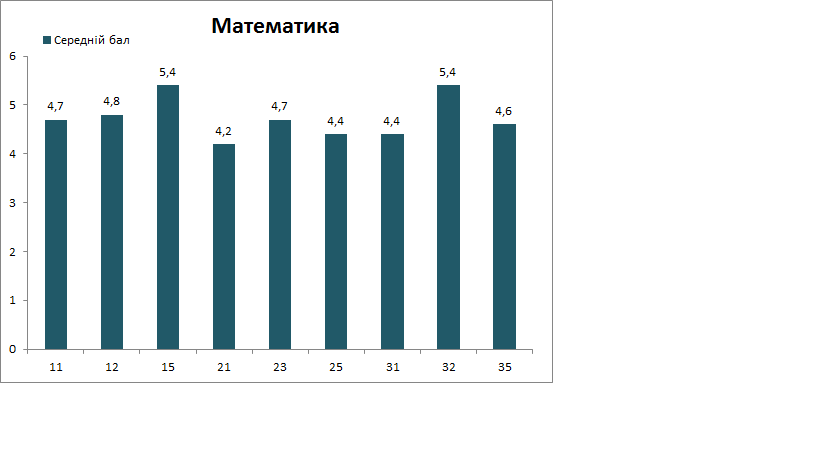 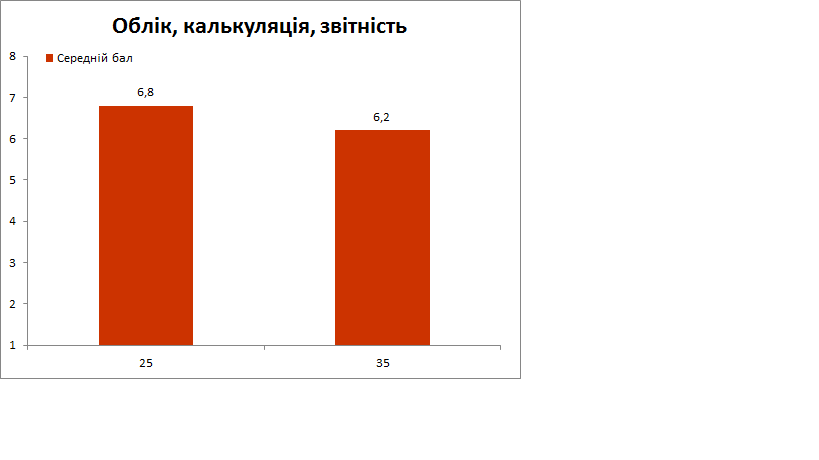 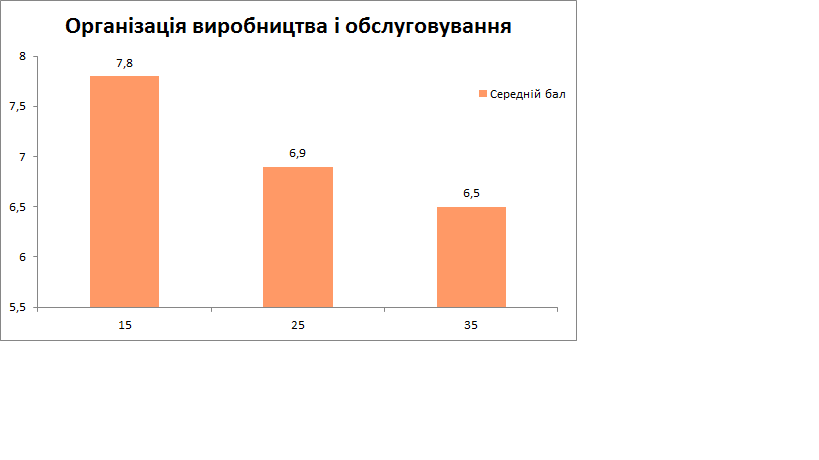 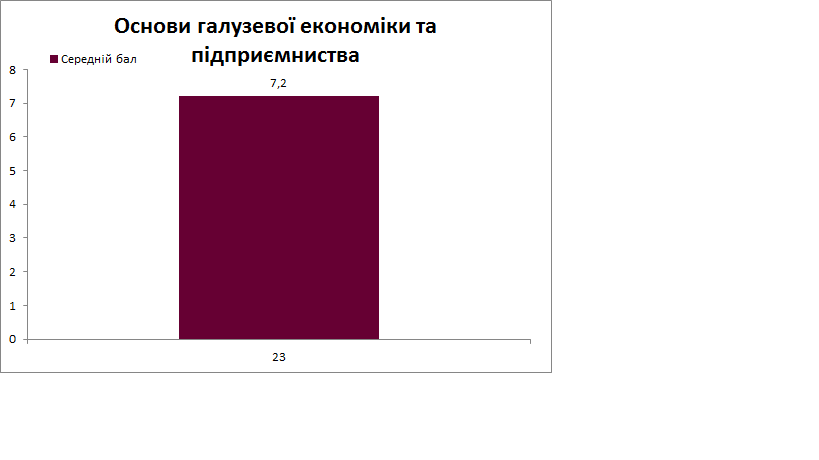 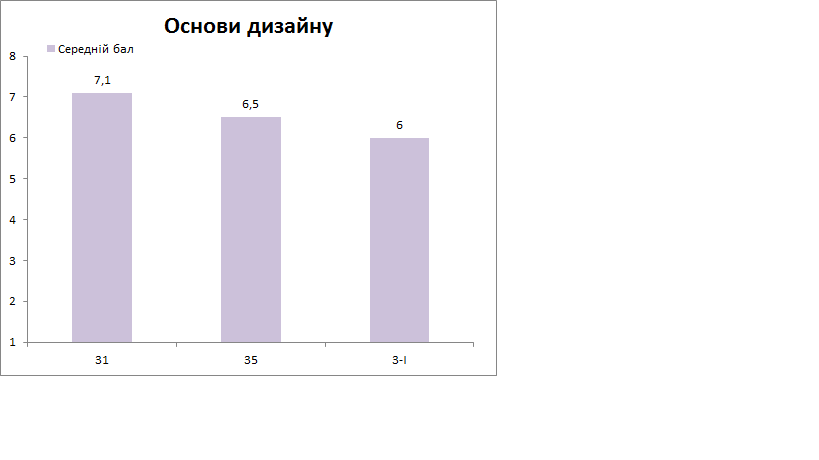 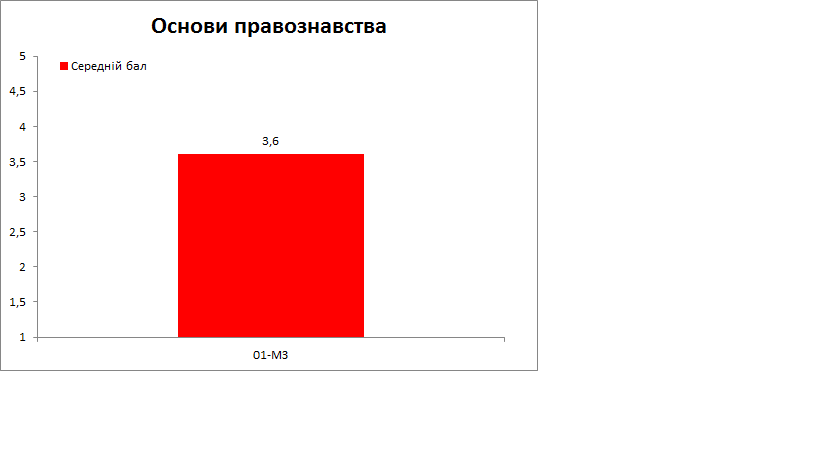 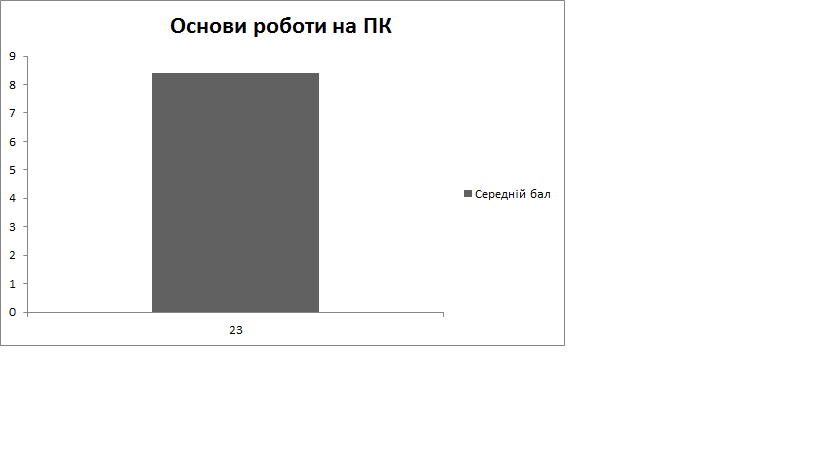 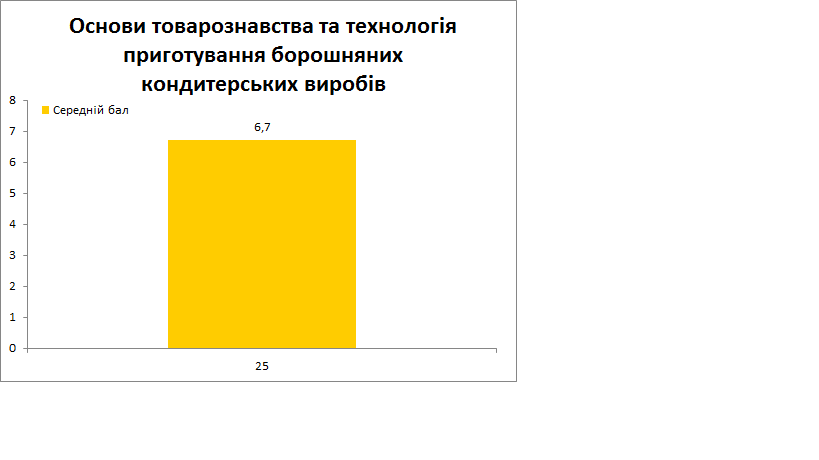 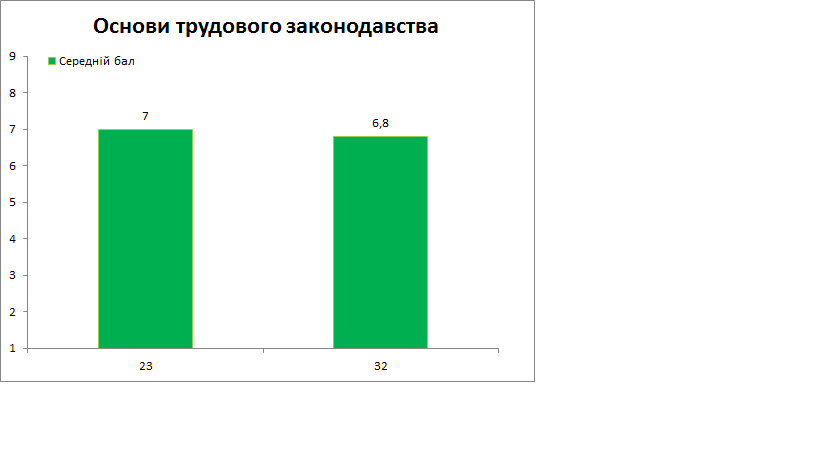 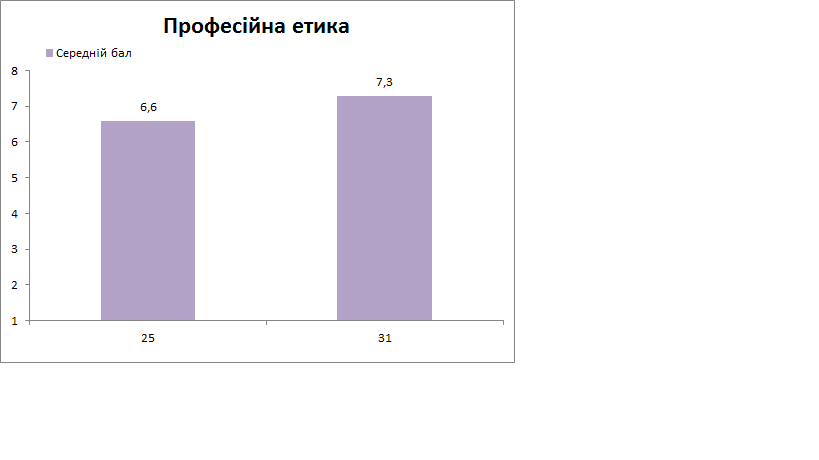 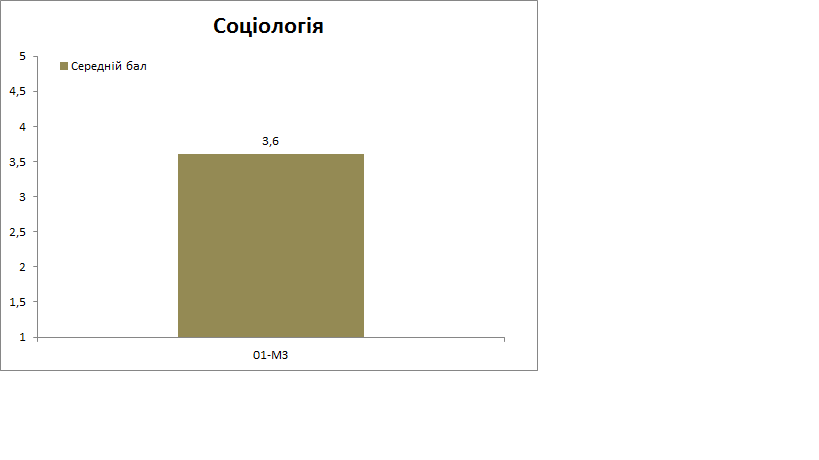 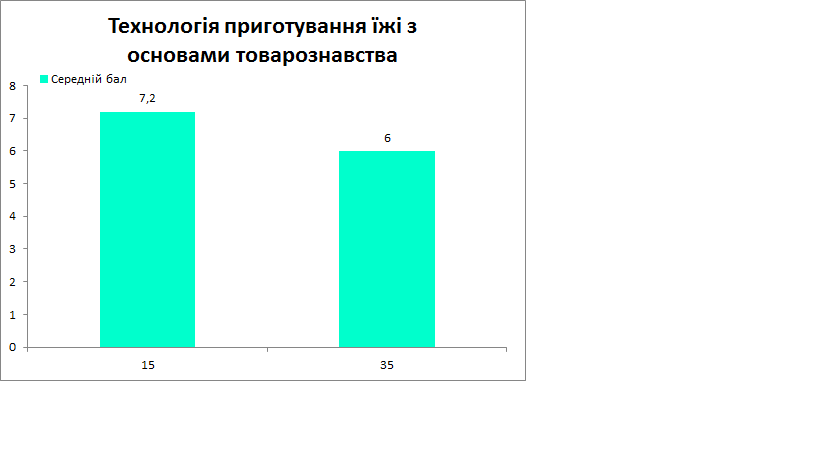 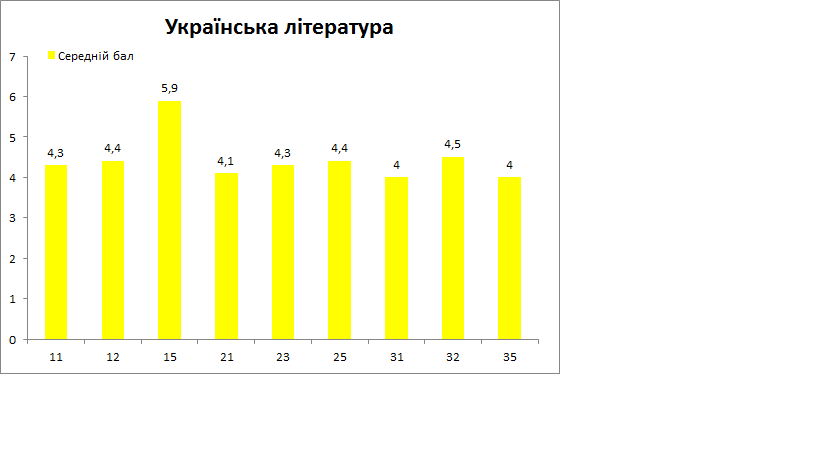 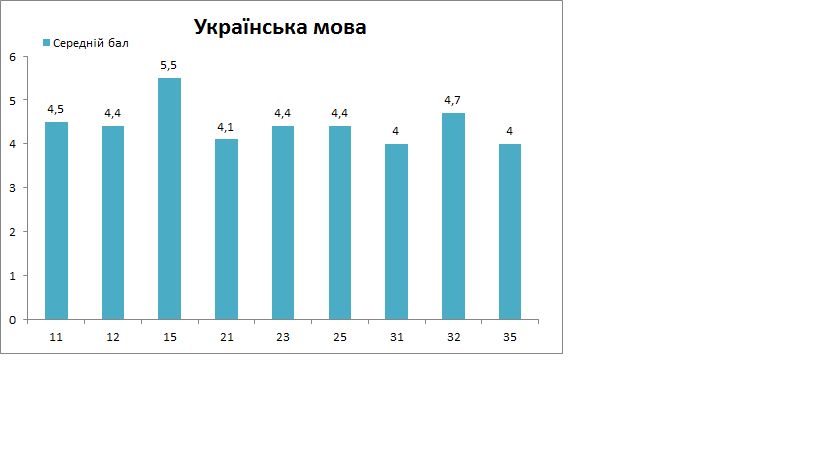 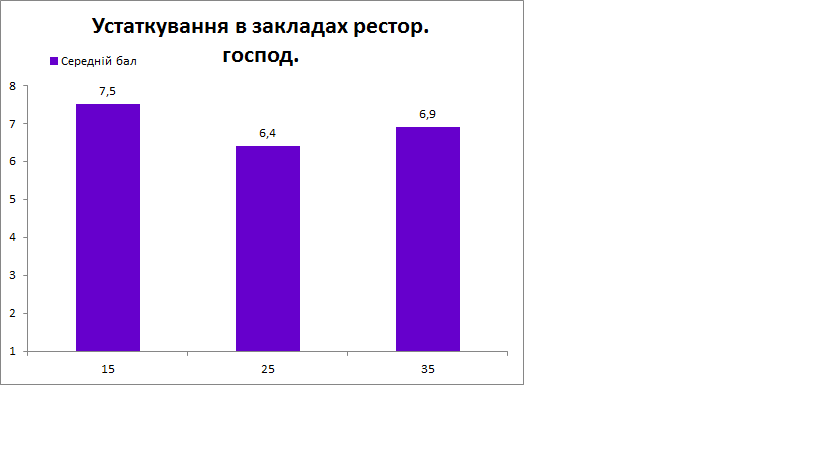 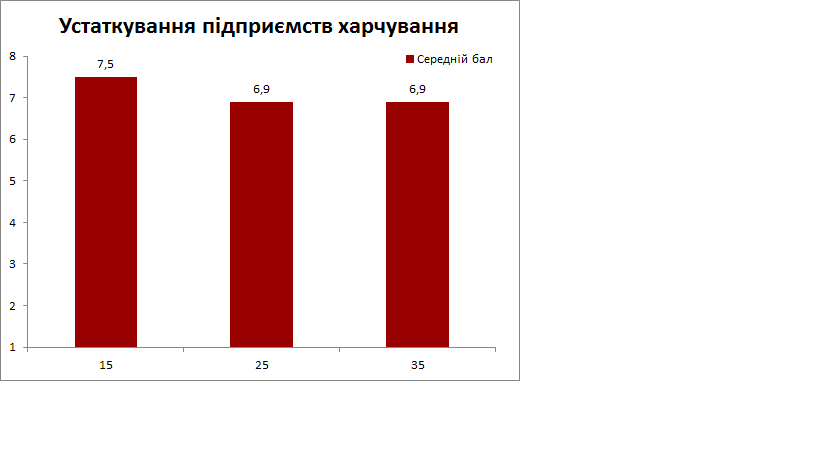 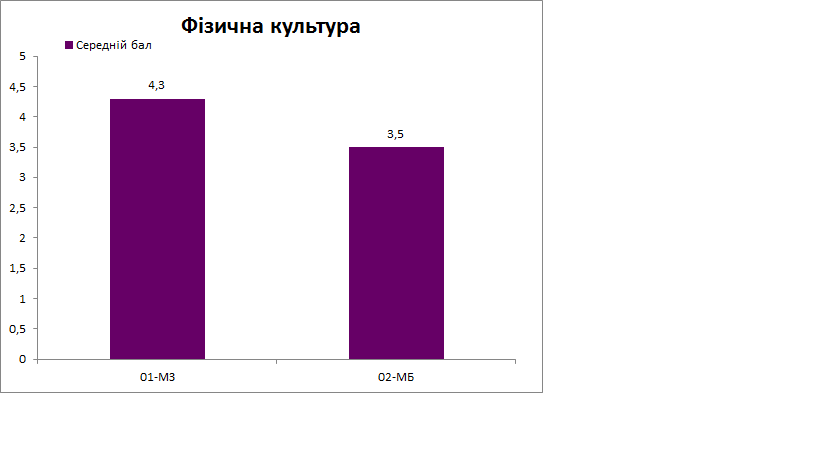 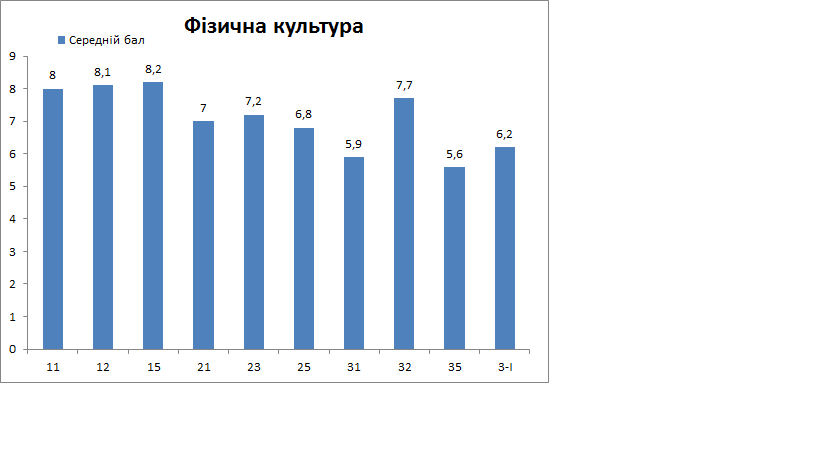 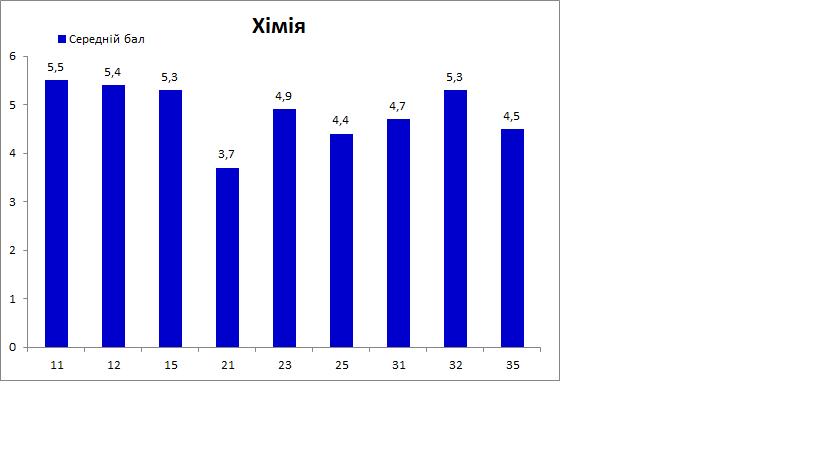 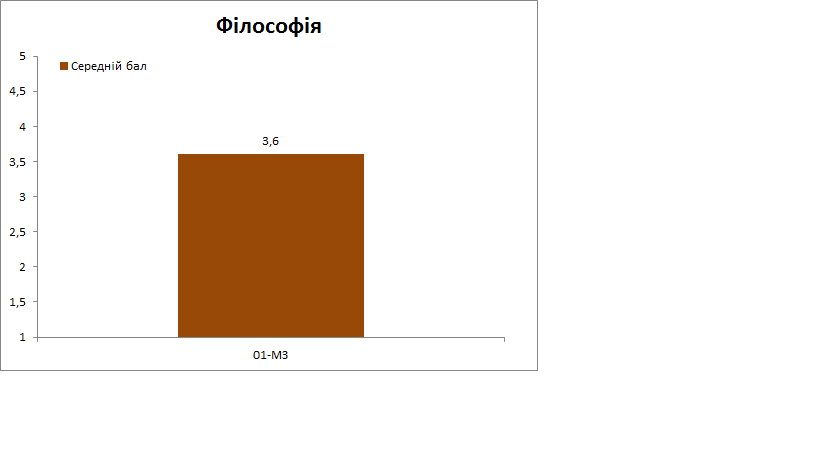